Statistics
Data Collection
Twitter: @Owen134866

www.mathsfreeresourcelibrary.com
Prior Knowledge Check
Find the mean, median, mode and range of these data sets
1, 3, 4, 4, 6, 7, 8, 9, 11
20, 18, 17, 20, 14, 23, 19, 16

2) Here is a question from a questionnaire surveying TV viewing habits.



Give 2 criticisms and write an improved version of the question.
3) Rebecca records the shoe size, x, of the female students in her year. The results are in the table.






Find the mean shoe size.
5.89, 6, 4, 10
18.38, 18.5, 20, 9
Overlapping category
Nothing above 4
No time period etc
How much TV do you watch?
0-1 Hours
1-2 Hours
3-4 Hours
37.37
Teachings for Exercise 1A
Data Collection
You need to understand a number of key statistical terms
Population
Census
Sampling Unit
A population is a set of items that are of interest

For example, items manufactured in a factory, people working in a company
A census measures every member of a population
Individual units of a population are known as sampling units. These are often named to form a list or ‘sampling frame’
Sample
A sample is a selection of the population used to estimate information about the population as a whole
1A
Data Collection
You need to understand a number of key statistical terms
1A
Data Collection
You need to understand a number of key statistical terms

A supermarket wants to test a delivery of avocados for ripeness by cutting them in half.

Suggest a reason why the supermarket should choose a sample rather than a census

The supermarket tests a sample of 4 avocados and find that 4 of them are ripe. They estimate that 80% of the total are ripe.

b) Suggest a way this estimate could be improved
A census would involve testing all the avocados, so then none could be sold!
They could test more avocados!
1A
Teachings for Exercise 1B
Data Collection
You need to know about simple, systematic and stratified sampling

When taking a sample, the key idea is that the sample reflects the population as a whole

For example, if the population of a herd of cattle is 30% male, then a sample should contain 30% males
1B
Data Collection
You need to know about simple, systematic and stratified sampling
Simple random sampling
Systematic sampling
Stratified sampling
In a simple random sample, every element in the set has an equal chance of being selected

Selecting members will involve assigning numbers to all members of the set, and generating numbers at random to choose them
In a systematic sample, members are chosen at regular intervals from an ordered list

Choosing 20 people from a population of 100 might involve choosing every 5th person
In a stratified sample, the population is divided into groups (eg) Male and Female

The quantities chosen randomly from each group should mean that the sample reflects the population as a whole
1B
Data Collection
You need to know about simple, systematic and stratified sampling

A yacht club with 100 members are listed alphabetically in the club’s membership book. The committee wants to take a sample of 12 members to fill in a questionnaire.

Explain how they could use a random number generator to generate the sample

Explain how they could use a lottery system to generate the sample
They could assign each member a number from 1-100. Then they could generate 12 numbers and choose the members that were assigned those numbers.
They could write all the members’ names on hats, and then draw out 12 members to make up the sample
1B
Data Collection
Total workers = 300
You need to know about simple, systematic and stratified sampling

A factory manager wants to find out what his workers think of the canteen facilities. He decides to give a questionnaire to a sample of 80 workers. It is believed that different age groups will have different opinions.

The table to the right shows the number of workers in each age bracket.

What sampling method should be used?
How many workers should be selected from each age bracket?
Stratified Sampling
1B
Data Collection
Total workers = 300
You need to know about simple, systematic and stratified sampling

A factory manager wants to find out what his workers think of the canteen facilities. He decides to give a questionnaire to a sample of 80 workers. It is believed that different age groups will have different opinions.

The table to the right shows the number of workers in each age bracket.

What sampling method should be used?
How many workers should be selected from each age bracket?
Stratified Sampling
1B
Data Collection
You need to know about simple, systematic and stratified sampling
1B
Teachings for Exercise 1C
Data Collection
You need to know about non-random sampling
Quota Sampling
Opportunity Sampling
In Quota sampling, an interviewer or researcher selects a sample that reflects the characteristics of the group
In Opportunity sampling, the sample is taken from people available at the time and who fit the criteria needed
 So an interviewer might meet with factory members to determine their characteristics, and choose the sample from that information
 An example would be speaking with people who are leaving a supermarket, in order to get their opinions
1C
Data Collection
You need to know about non-random sampling
1C
Teachings for Exercise 1D
Data Collection
There are various different types of data which can be used in statistics
Quantitative data
Discrete data
 Data which is numerical, such as height
 Data which can only take certain values. For example, the number of people can only be an integer
Qualitative data
 Data which is non-numerical, such as colour, or worded answers to questions
Continuous data
 Data which can take any value, the only limitation being how accurately we can measure it. Eg) Height
1D
Data Collection
There are various different types of data which can be used in statistics
Class Boundaries
 These are the maximum and minimum values that belong in a group
Midpoint
 This is the mean of the class boundaries
Class width
 This is the difference between the upper and lower class boundaries
1D
Data Collection
There are various different types of data which can be used in statistics
Is the length Qualitative or Quantitative?
 Quantitative
Is the length Discrete or Continuous?
 Continuous
Write down the class boundaries, midpoint and class width for the class 34-36
Class boundaries are 33.5 and 36.5
BE CAREFUL! For continuous data you need to take values from half-way between each group

Midpoint = 35mm

Class width = 3mm (using the boundaries above)
1D
Teachings for Exercise 1E
Data Collection
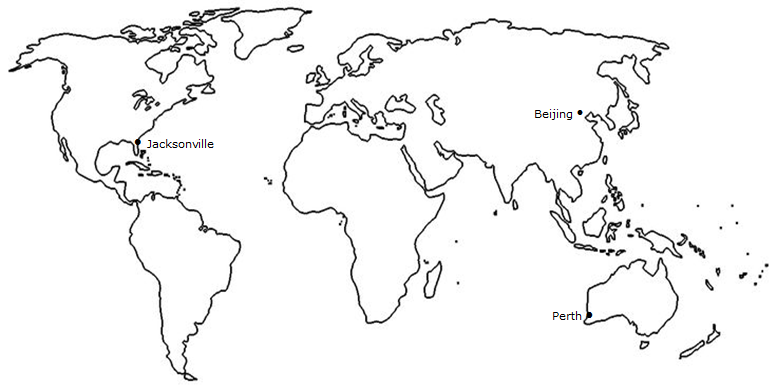 You need to be able to answer exam questions based on large amounts of real data that you will be given

The large data set contains information recorded over a number of years at weather stations around the world (as shown)

The data was recorded in both 1987 and 2015, and you will most likely be asked to draw comparisons between the two

You do not need to memorise the data, but being familiar with it and the locations shown will be useful
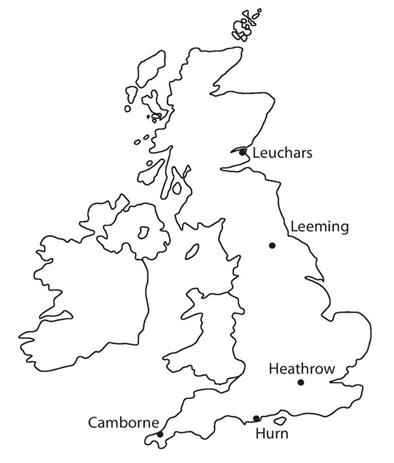 1E
Data Collection
Daily mean wind direction and windspeed
You need to be able to answer exam questions based on large amounts of real data that you will be given

The different sets of data recorded are as follows:
Daily mean cloud cover
 This is measured in knots according to the beaufort scale (more on the next slide)
 Measured in ‘oktas’, or eighths of the sky covered by cloud
Daily mean temperature
Daily mean visibility
Daily maximum gust
 The mean temperature on that day
 This is measured in decametres (Dm). The greatest distance at which an object can be seen in daylight
 The highest instantaneous wind speed recorded, in knots
Daily total rainfall
The amount of rainfall that day (including snow or hail that has been melted)
Amounts less than 0.05mm are recorded as ‘tr’ (trace)
Daily maximum relative humidity
Daily mean pressure
 This is a percentage of air saturation with water. Above 95% leads to mist/fog
 Measured in hectopascals (1hPa = 100 Newtons per square metre)
Daily total sunshine
 Recorded to the nearest tenth of an hour
1E
Data Collection
You need to be able to answer exam questions based on large amounts of real data that you will be given
1 knot is a ‘nautical mile per hour’, and is equivalent to 1.15mph
CLICK
1E
Data Collection
You need to be able to answer exam questions based on large amounts of real data that you will be given
Camborne
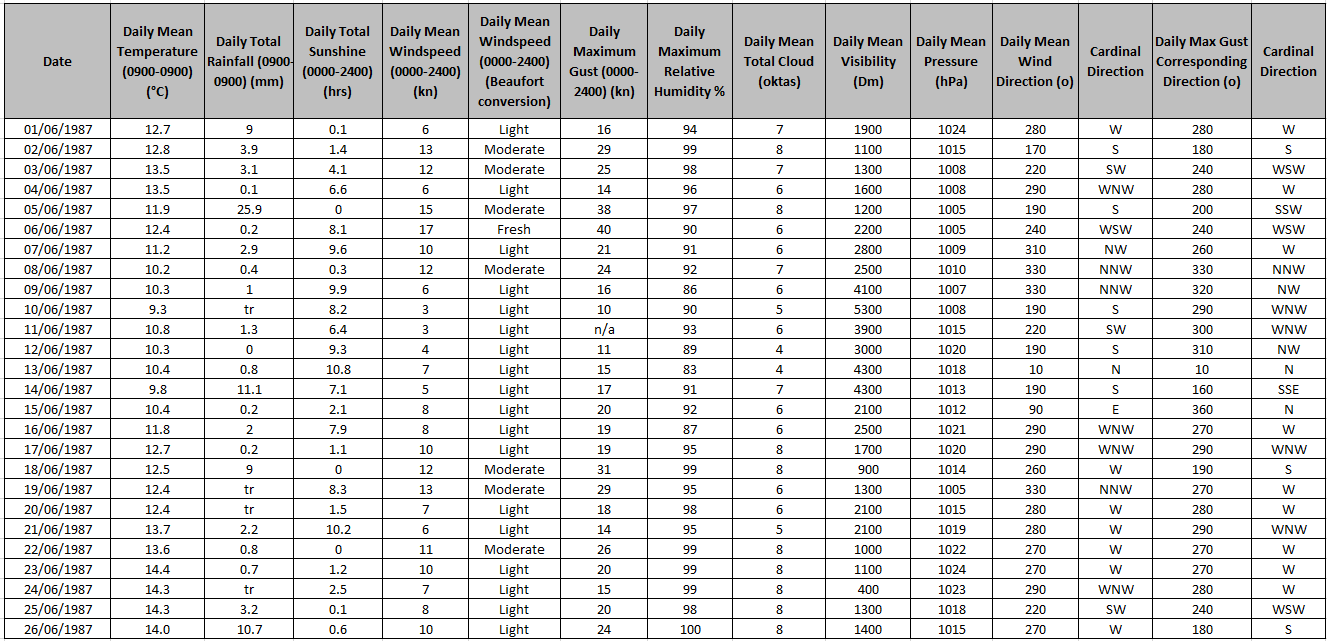 1E
Data Collection
Hurn
You need to be able to answer exam questions based on large amounts of real data that you will be given

Look at the extract given to the right. 

Describe the type of data represented by daily total rainfall

 Continuous Quantitative Data
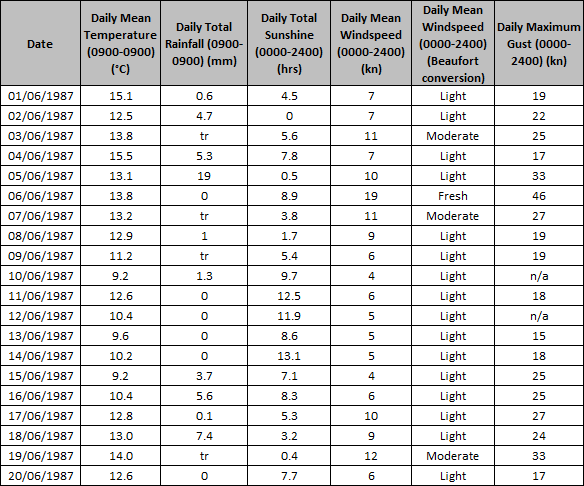 1E
Data Collection
Hurn
You need to be able to answer exam questions based on large amounts of real data that you will be given

Look at the extract given to the right. 

Alison is investigating daily maximum gust. She wants to select a sample size of size 5 from the first 20 days in Hurn in June 1987. She uses the first two digits of the date as the sampling frame and generates 5 random numbers from 1-20

b) State the type of sampling method used
c) Why might the method not generate a sample of size 5?
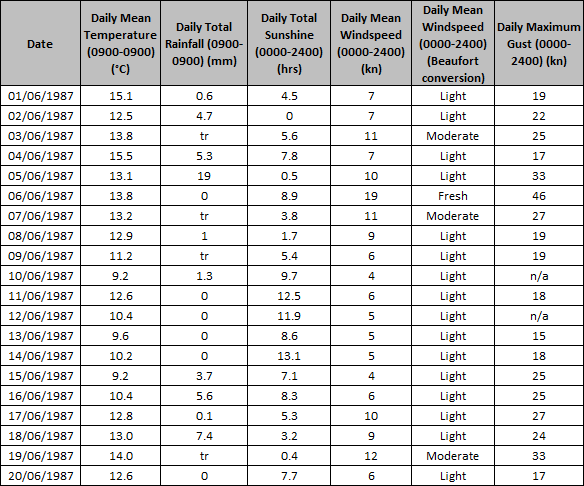 Simple Random Sampling
Some of the values have n/a, meaning no data was recorded that day
1E
Data Collection
Hurn
You need to be able to answer exam questions based on large amounts of real data that you will be given

Using the extract to the right, calculate:

The mean daily mean temperature for the first 5 days of June in Hurn in 1987



The median daily total rainfall for the week of 14th June to 20th June inclusive
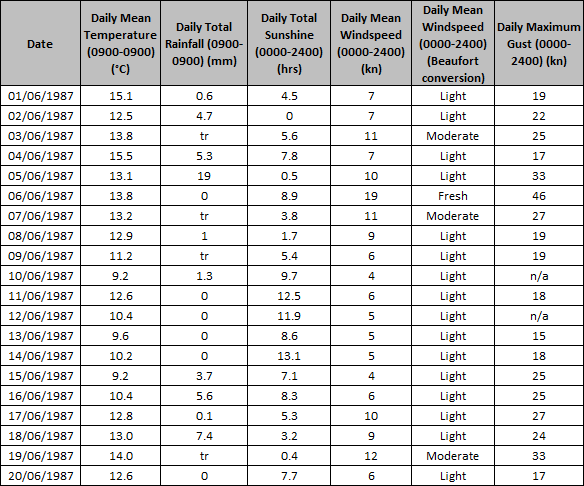 The table is to 1dp, so maintain this level of accuracy!
Trace amount are slightly larger than 0

 Treat them as 0 for any numerical calculations though!
1E
Data Collection
Hurn
You need to be able to answer exam questions based on large amounts of real data that you will be given

b) The median daily total rainfall for the week of 14th June to 20th June inclusive


The median daily total rainfall for the same week in Perth was 19.0mm. Karl states that more southerly countries experience higher rainfall during June

c) State, with a reason, whether your answer to b) supports this statement
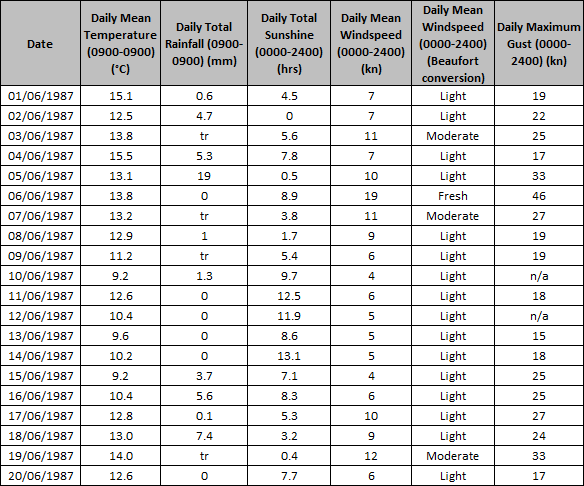 Perth is in Australia, which is south of the UK, and its median rainfall was higher. However, taking a small sample from a single location is each country means there is not enough data to support the statement.
1E